ÇEŞME İLÇE MİLLİ EĞİTİM MÜDÜRLÜĞÜ(İSG Bürosu)DEPREM
DEPREM NEDİR?
DEPREM NEDİR?
       Yer altındaki çatlamalar ve kırılmalar nedeniyle oluşan hareketlerin yer yüzeyini sarsmasına  DEPREM denir.
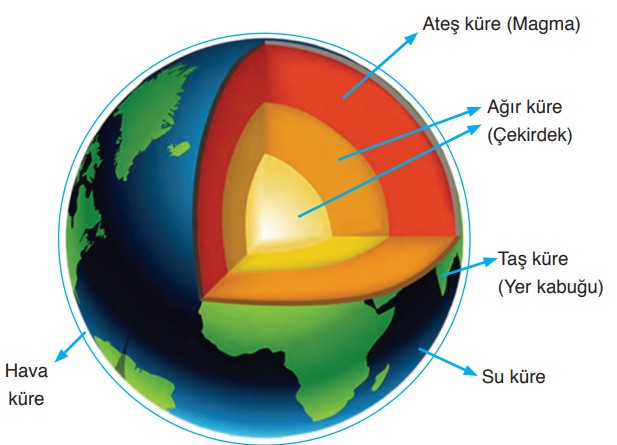 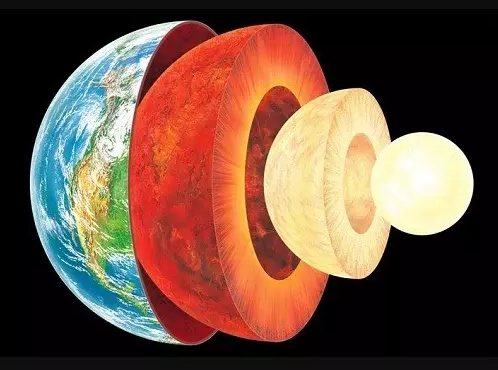 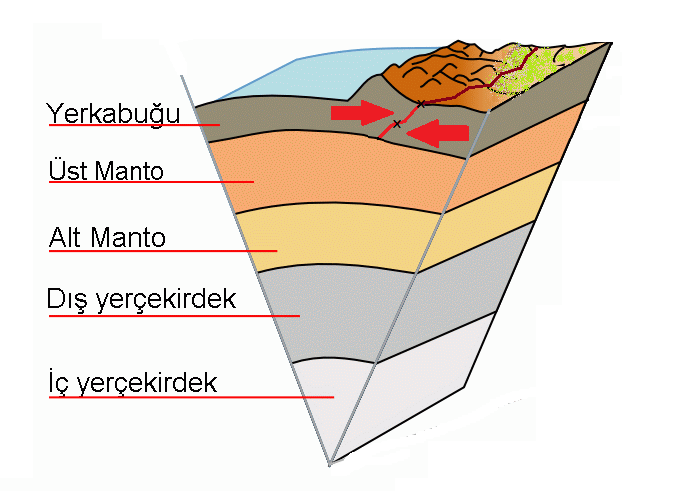 FAY NEDİR?
Bir Kuvvetle iki yönden sıkıştırılmış kayanın zamanla şekil değiştirmesi sonucu aniden kırılması ile fay oluşur.
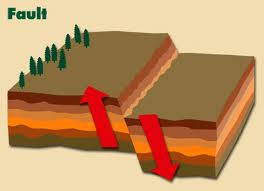 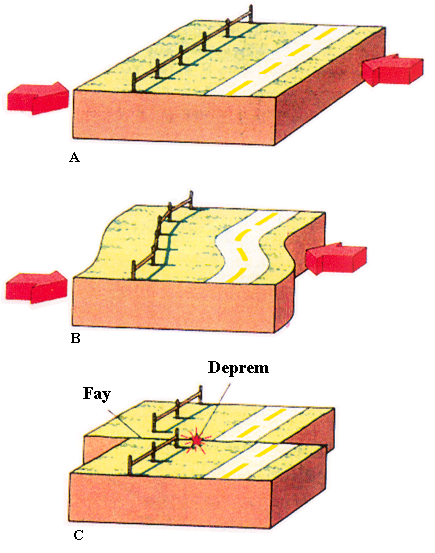 FAY NEDİR?
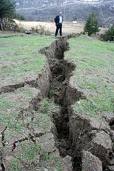 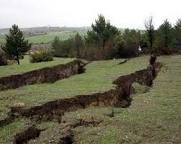 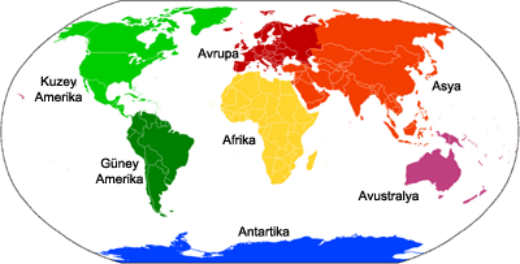 200 Milyon Yıl Önce
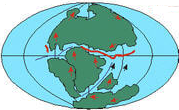 130 Milyon Yıl Önce
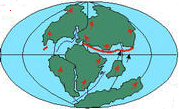 70 Milyon Yıl Önce
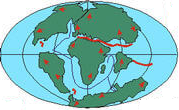 Günümüzde
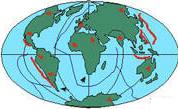 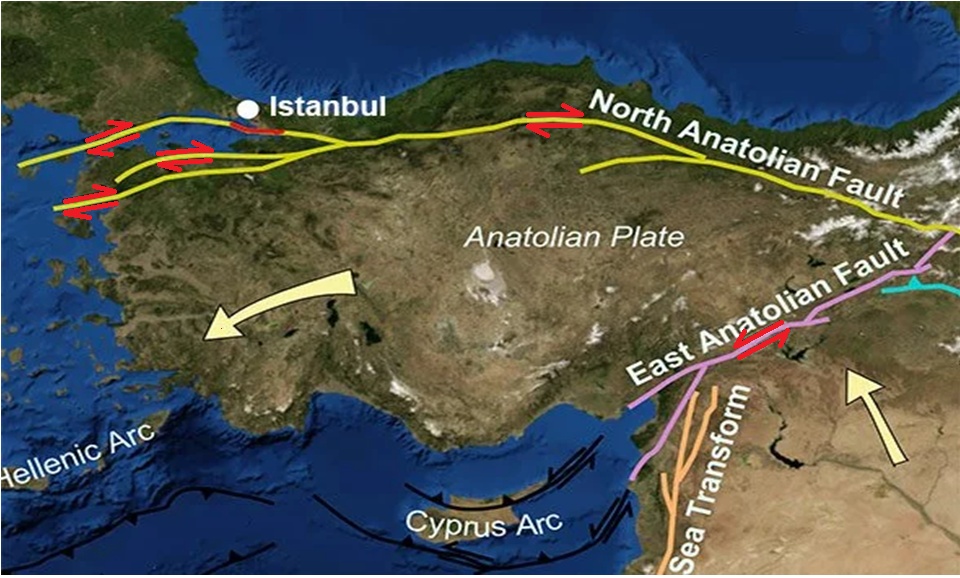 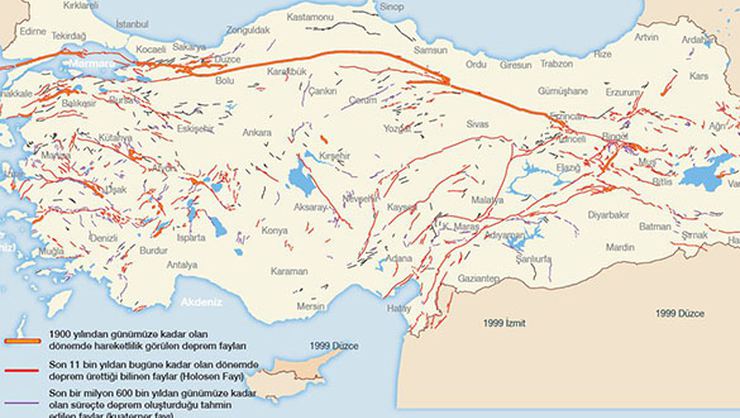 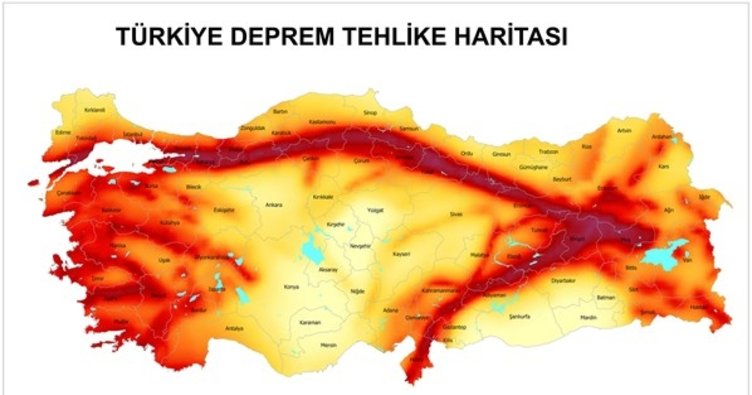 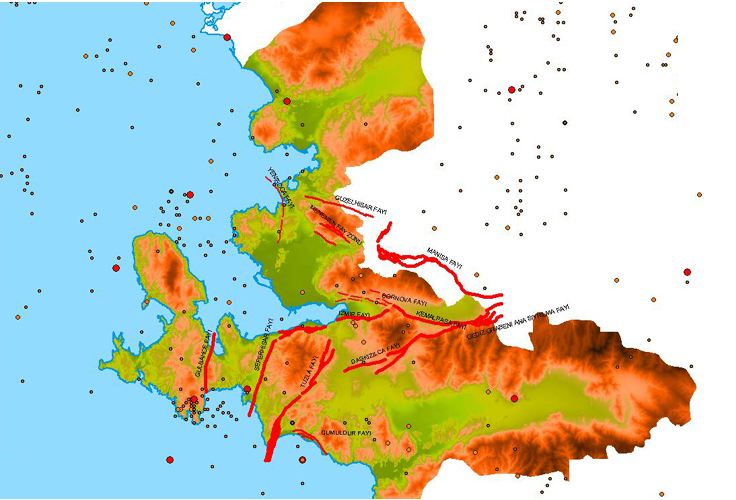 DEPREM ÖNCESİ

Çocuklar, depremin ne zaman olacağını bilemeyiz. 

Bu duruma her zaman hazırlıklı olmamız gerekmektedir.
DEPREM ÖNCESİ
Evimizde Tehlike ve Risk Tespiti
1.  Yaşadığımız yer (coğrafya) deprem riski taşıyor mu? 
2.  Deprem bizlere ne şekilde zarar verebilir? 
 Yapısal hasarlar;   
 Yapısal olmayan hasarlar ;
 Alt yapı hasarları; 
3. Deprem başka hangi tehlikeleri tetikleyebilir?
4. Depremden sonra hemen yardım gelmemesi söz konusu olabilir mi?
DEPREM ÖNCESİ
Öncelikle depreme dayanaklı sağlam binalar yapmalıyız.
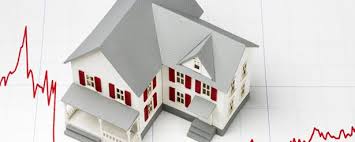 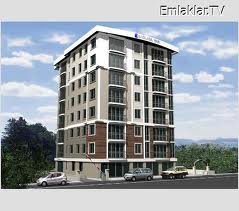 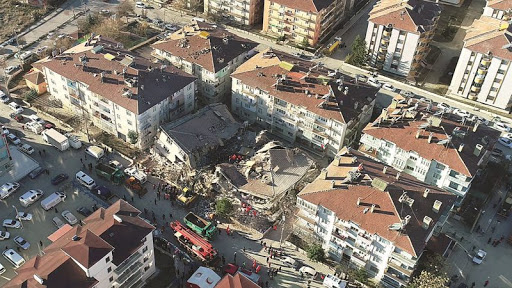 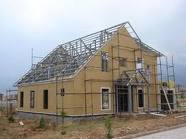 DEPREM ÖNCESİ
Ailece deprem planı yapmamız gerekmektedir.
Evimizde güvenli alanlar nerelerdir. Belirlenmeli.
 Yaşam üçgeni oluşturabileceğimiz alanlar belirlenmeli. 
 Depremden hemen sonra görevlerimiz neler. 
 Deprem sonrasında aile 
fertleri ile nerede nasıl 
bulaşacağız. 
 Birbirimizle nasıl iletişim 
kuracağız.
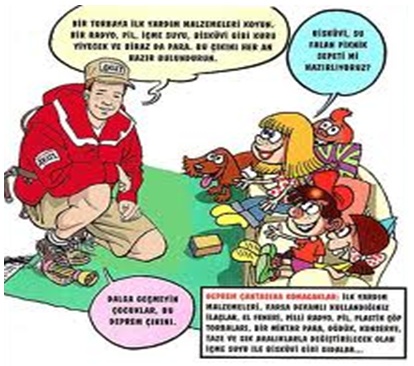 DEPREM ÖNCESİ
Dolap gibi eşyaları duvara sabitleyiniz.
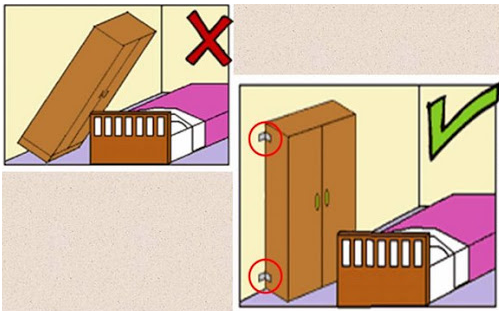 DEPREM ÖNCESİ
Yattığınız odada üzerinize düşecek eşyalar bulundurmayalım.
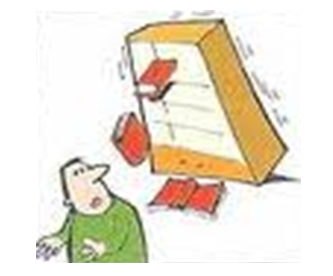 DEPREM ÖNCESİ
Deprem çantası hazırlayınız.
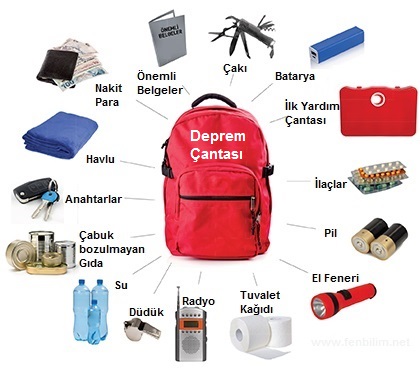 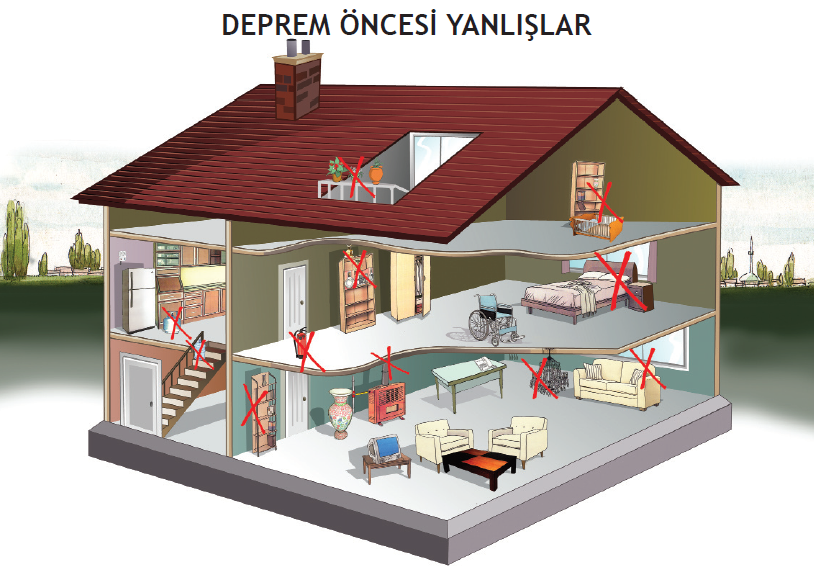 YANLIŞ                 DOĞRU
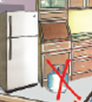 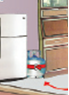 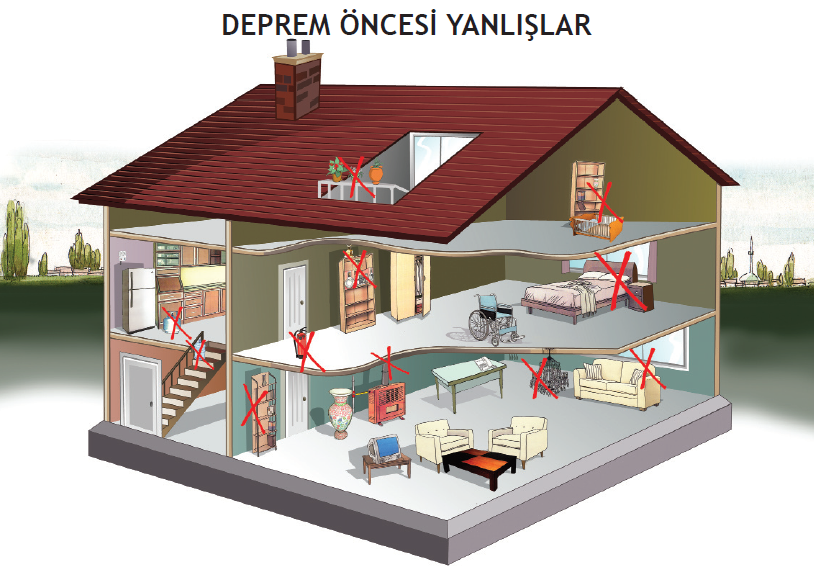 YANLIŞ                 DOĞRU
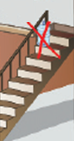 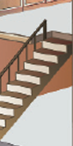 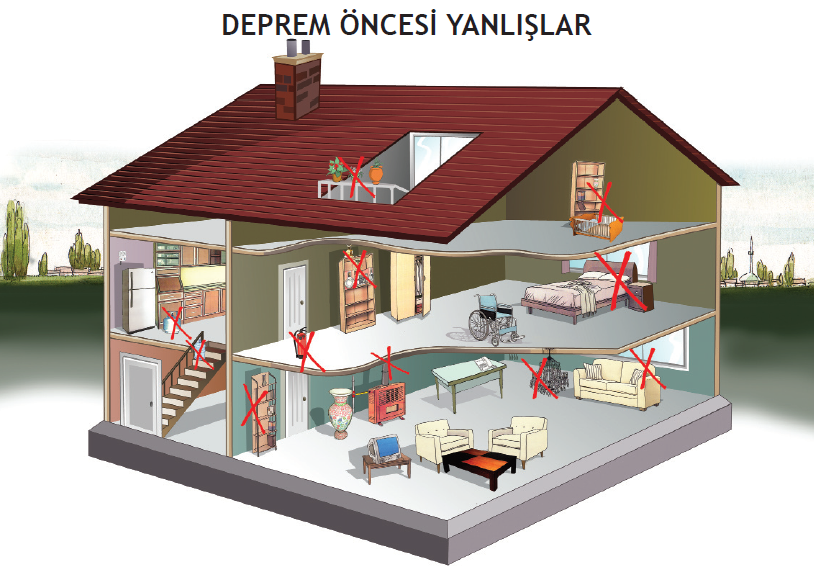 YANLIŞ                 DOĞRU
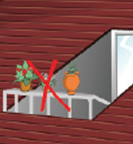 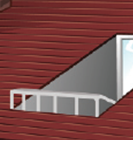 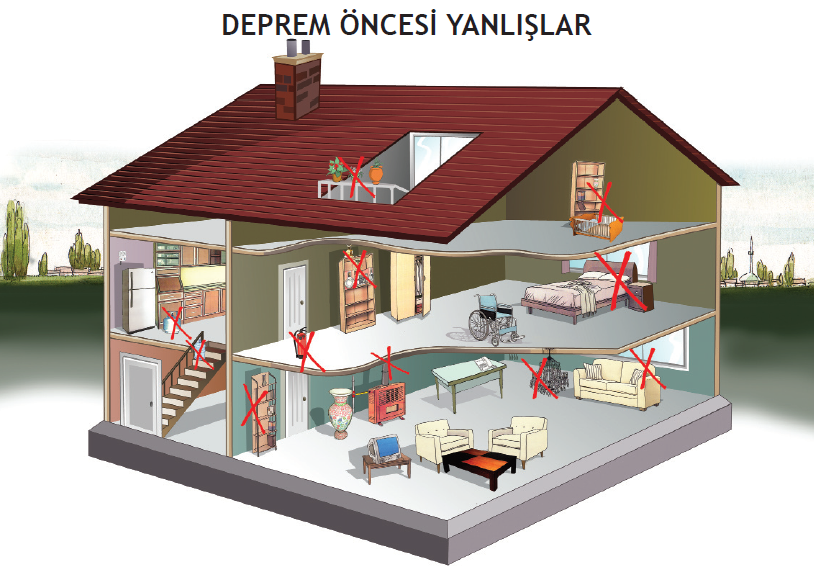 YANLIŞ                 DOĞRU
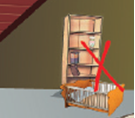 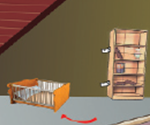 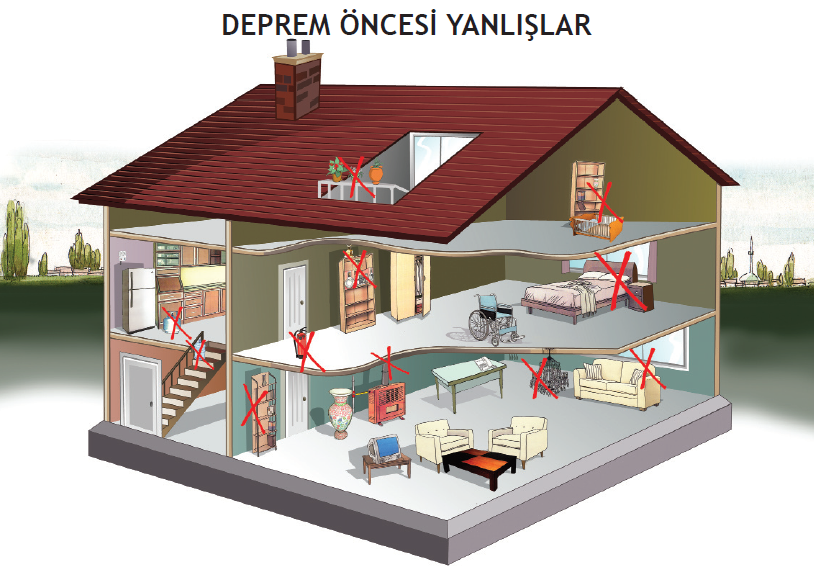 YANLIŞ                 DOĞRU
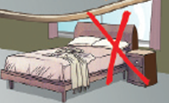 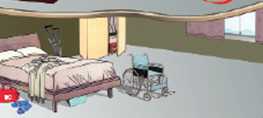 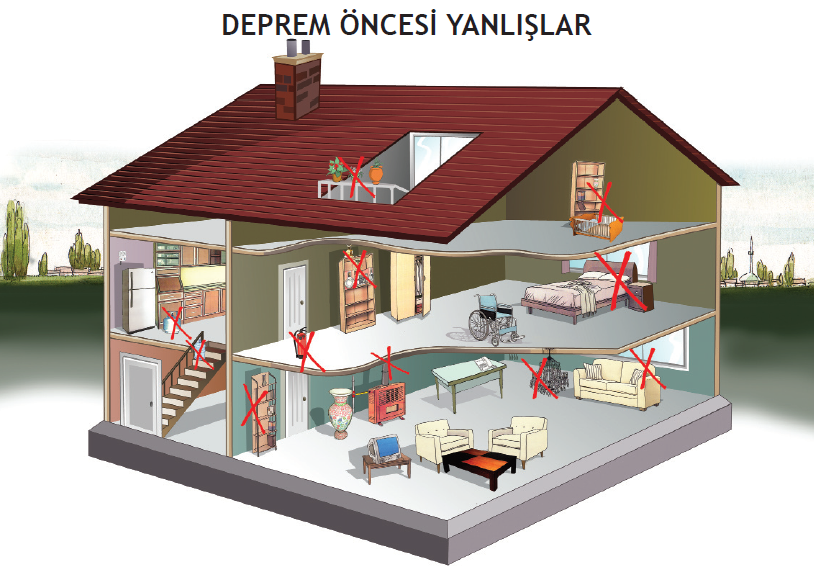 YANLIŞ                 DOĞRU
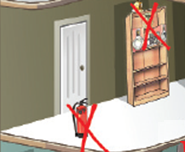 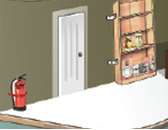 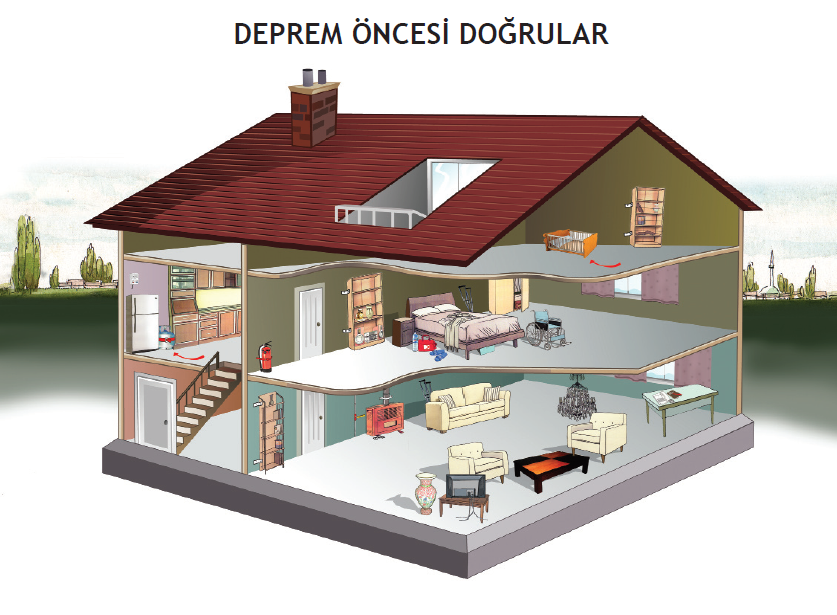 DEPREM ANINDA
Sarsıntıyı hissettiğiniz an sakin olun paniğe kapılmayın.
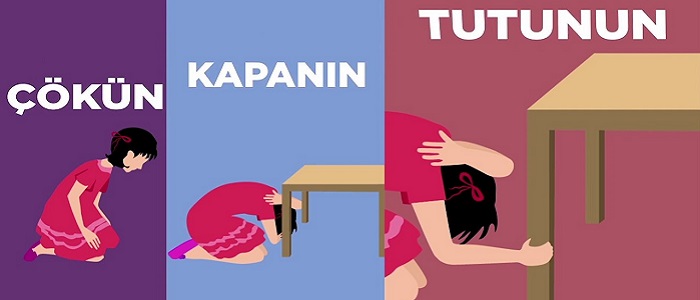 DEPREM ANINDA
Sarsıntıyı hissettiğiniz an sakin olun paniğe kapılmayın.
Özellikle yüksek ve kalabalık binalarda asansöre koşma, balkon ve pencerelerden uzak dur.
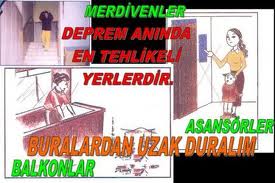 DEPREM ANINDA
Sarsıntıyı hissettiğiniz an sakin olun paniğe kapılmayın.
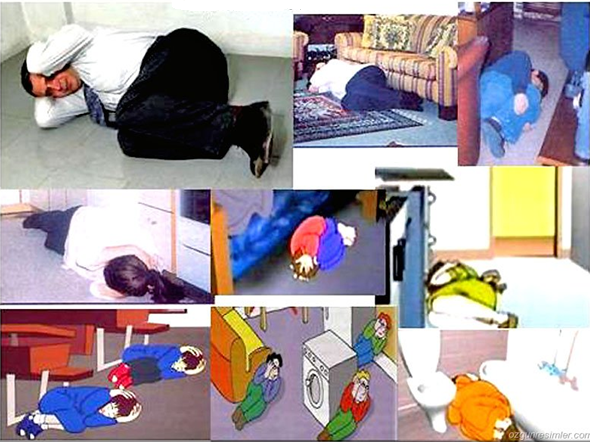 DEPREM ANINDA
Sarsıntıyı hissettiğiniz an sakin olun paniğe kapılmayın.
Deprem anında okuldaysan öğretmeninin uyarılarına uymalısın.
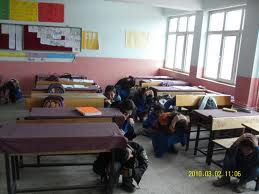 DEPREM ANINDA
Sarsıntıyı hissettiğiniz an sakin olun paniğe kapılmayın.
Deprem anında okuldaysan öğretmeninin uyarılarına uymalısın.
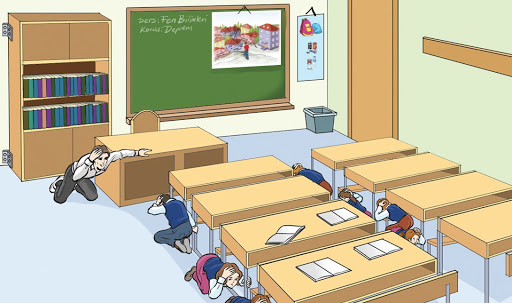 DEPREM ANINDA
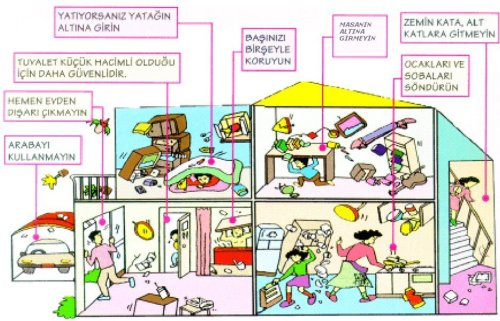 DEPREM ANINDA
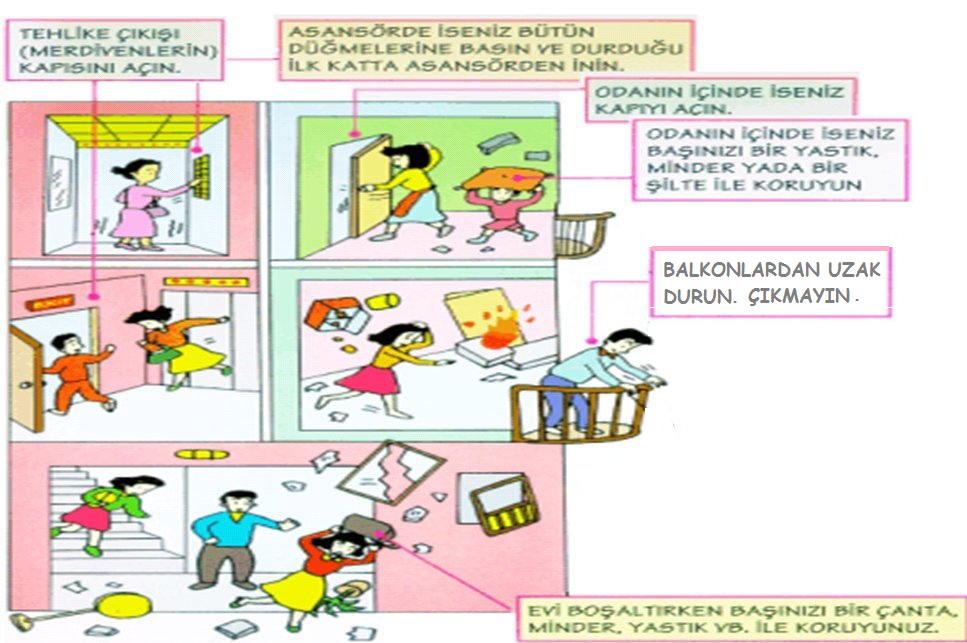 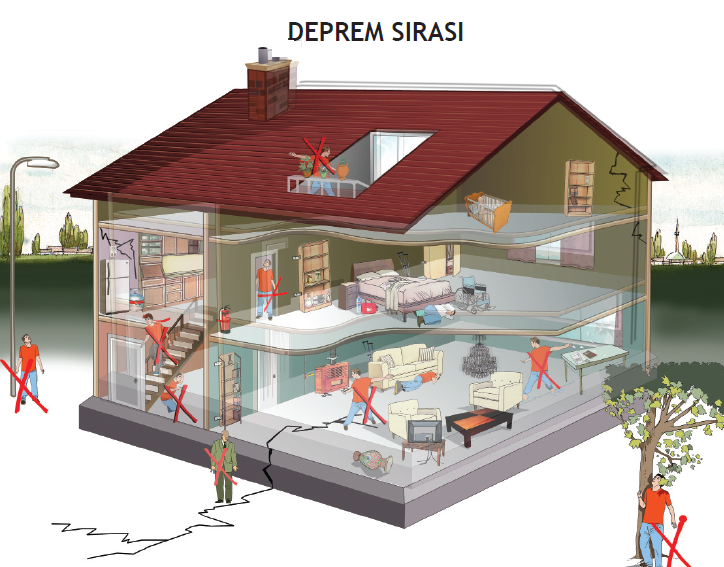 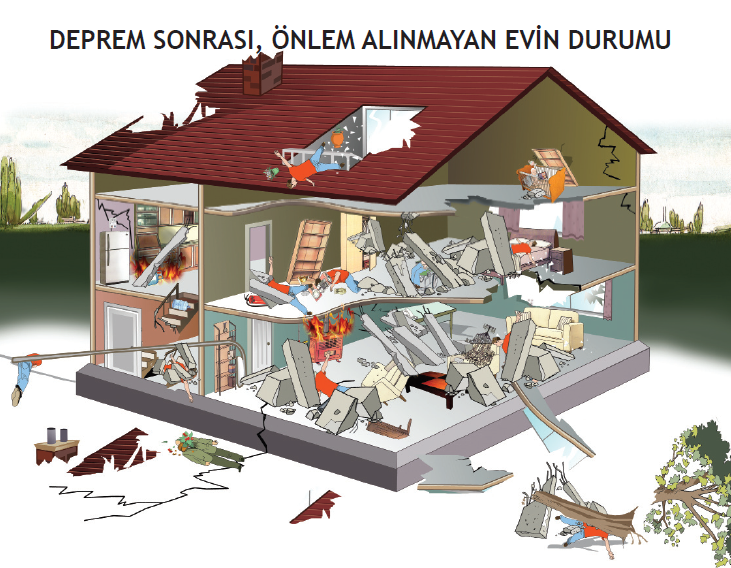 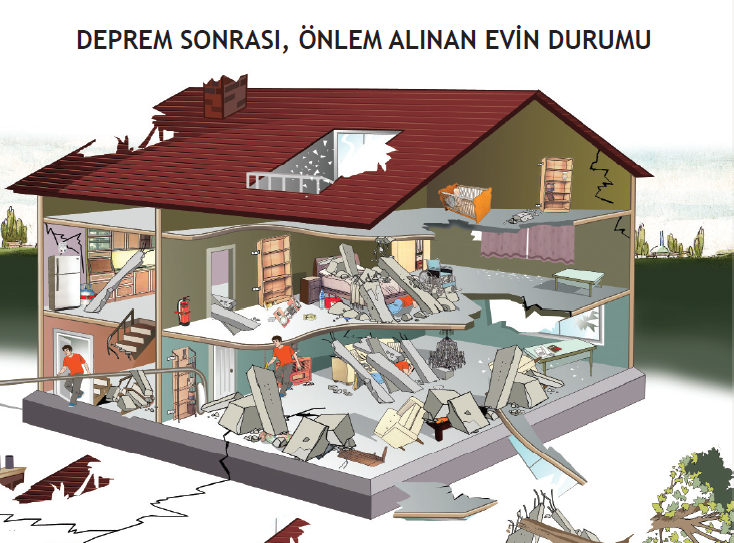 DEPREM SONRASINDA
Sakin olun, paniğe kapılmayın. Şimdilik geçti.
	Binayı tahliye etmeden önce;
Binada yangın var mı? kontrol edin,
Doğalgaz vanasını ve elektrik şalterini kapatınız.
Kendi güvenliğinizi alarak binayı tahliye ediniz.
Tahliye esnasında mümkünse yaşlılara, çocuklara, engellilere ve evcil hayvanlara yardımcı olunuz.
Toplanma bölgesine gidiniz.
Binada kalan olup olmadığını tespit ediniz. 
Aile fertleri ile daha önceden belirlediğiniz yerde buluşun.
DEPREM SONRASINDA
Depremden sonraki ilk 72 saat çok önemli;
Aynı anda çok sayıda kişinin yakınlarından haber almak amacıyla telefon etmeye çalışması sonucu hatlar kilitlendiğinden; depremin ardından gerçekten gerekli olmadıkça telefonlar meşgul edilmemelidir.
Daha önceden hazırladığımız deprem çantası bu zamanda çok önemli.
Deprem sonrasında uzun süre evimzi terk etmeniz söz konusu olabilir. Kimlik, bir miktar para, banka kartı vb. belgelere ihitiyaç duyabiliriz.
DEPREM SONRASINDA
Depremden sonraki ilk 72 saat çok önemli;
Aynı anda çok sayıda kişinin yakınlarından haber almak amacıyla telefon etmeye çalışması sonucu hatlar kilitlendiğinden; depremin ardından gerçekten gerekli olmadıkça telefonlar meşgul edilmemelidir.
Daha önceden hazırladığımız deprem çantası bu zamanda çok önemli.
Deprem sonrasında uzun süre evimzi terk etmeniz söz konusu olabilir. Kimlik, bir miktar para, banka kartı vb. belgelere ihitiyaç duyabiliriz.
DEPREM SONRASINDA
Enkaz altında kalmanız halinde: 
•   Sakin kalmaya çalışın. 
•   Kibrit/ çakmak yakmayın. 
•   Gereksiz toz kaldıracak hareketlerde bulunmayın. 
•   Ağzınızı bir mendil ya da giysi parçasıyla örtün. 
•   Enkaz altındaki diğerleri ile irtibat kurmaya çalışın. 
• Önce dışarı seslenin. Eğer dışarıdakiler sizi duymuyorsa bağırmakta ısrar etmeyin, bir boru ya da duvara taş ya da metalle vurarak dışarıdakilerin sizi bulabilmesini sağlayın. Son çare olarak bağırın. Sürekli bağırmak sizi tüketebilir, yüksek ve tehlikeli miktarlarda toz yutmanıza sebep olabilir.
DEPREM SONRASINDA
Deprem Sonrası Psikoloji; 
	Depremin neden olacağı bir acil durum ya da afetin, herkes üzerinde bazı psikolojik etkileri olacaktır. 
	Sizin, sevdiklerinizin ya da yakınlarınızın bir deprem sonrasında yaşayabileceği doğal tepkiler;
 Konsantrasyon ve hafıza problemleri 
 Çaresizlik hissi, Tedirginlik veya kızgınlık 
 Kendini suçlama, başkalarını suçlama 
 Tek başına kalma, geri çekilme 
 Olayın tekrar olması korkusu